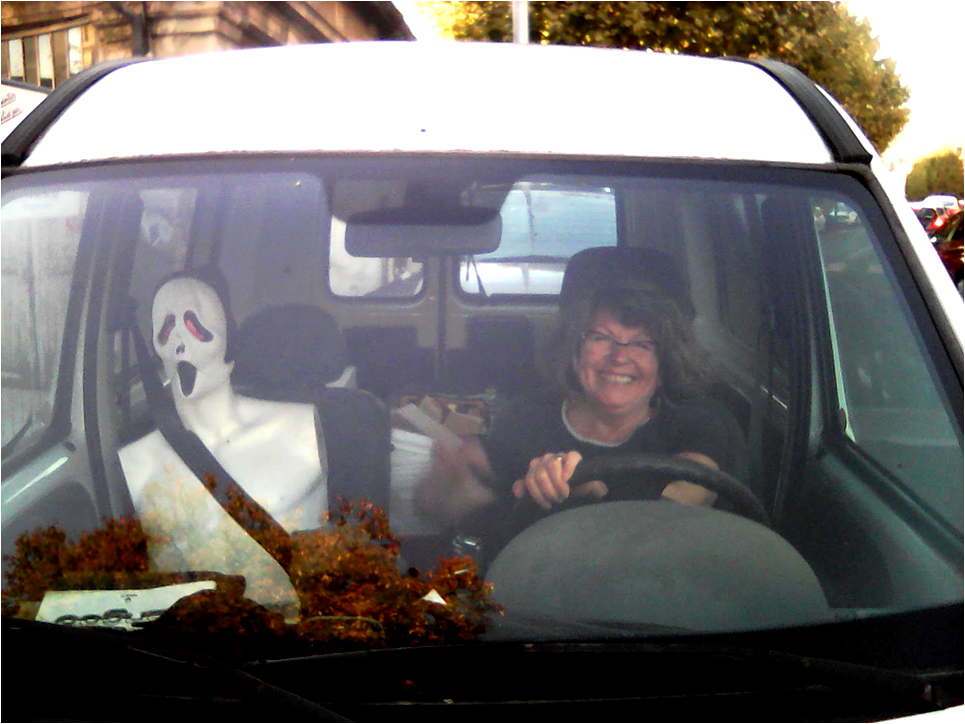 Enfin libre !!!
Les bras m’en tombent !
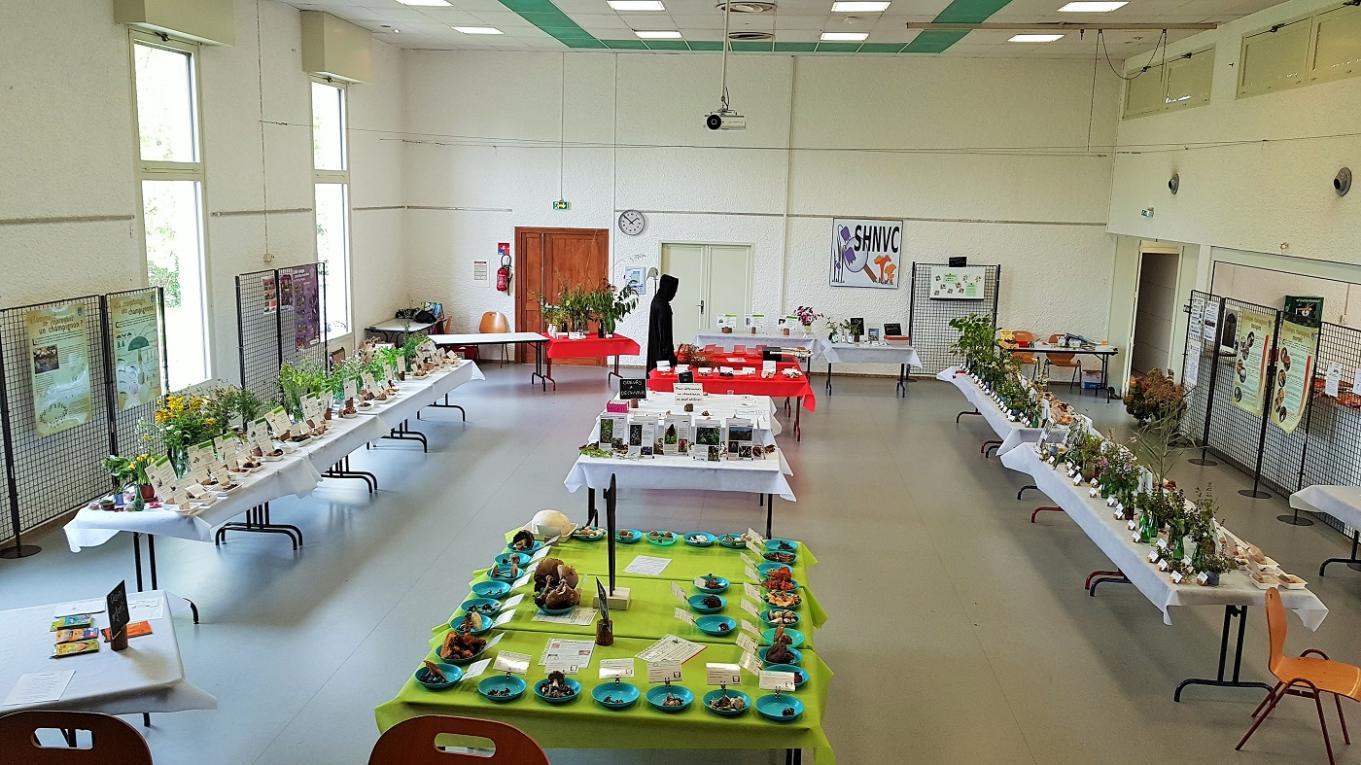 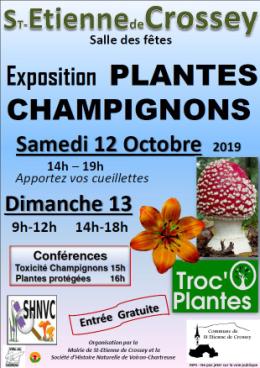 Envoyer le public je suis prêt !
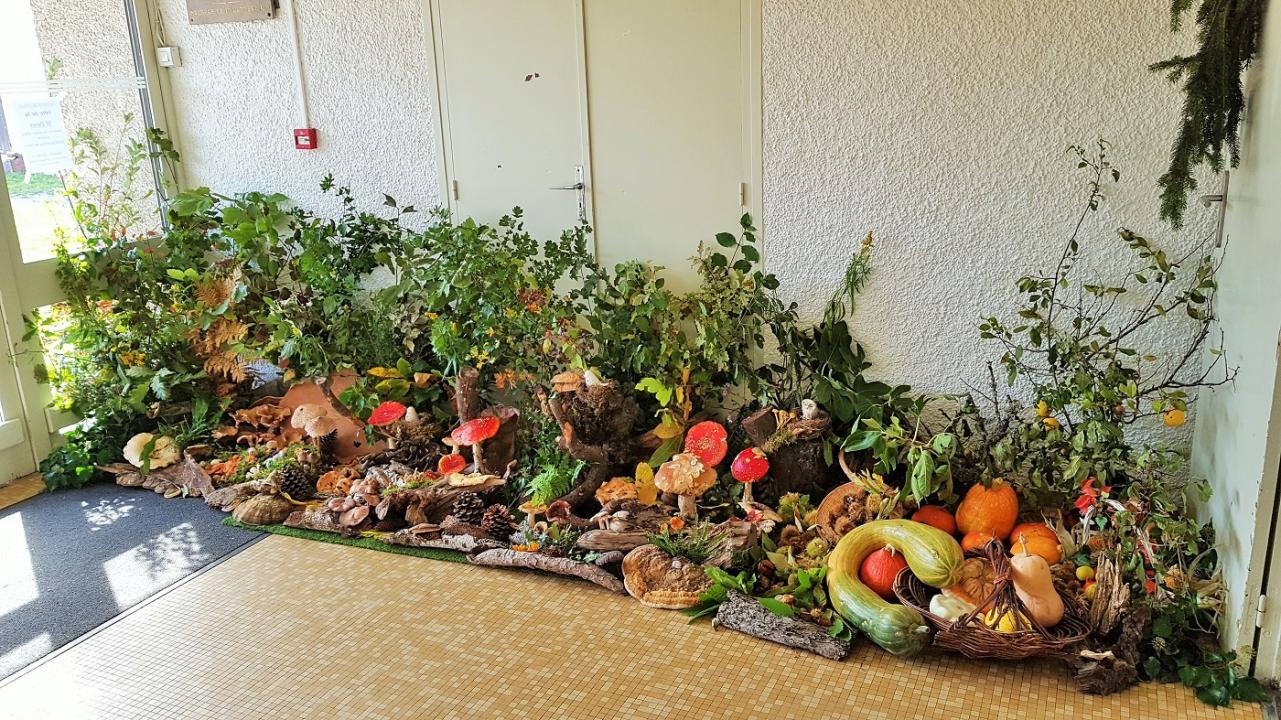 C’est l’œuvre d’Anne-Marie
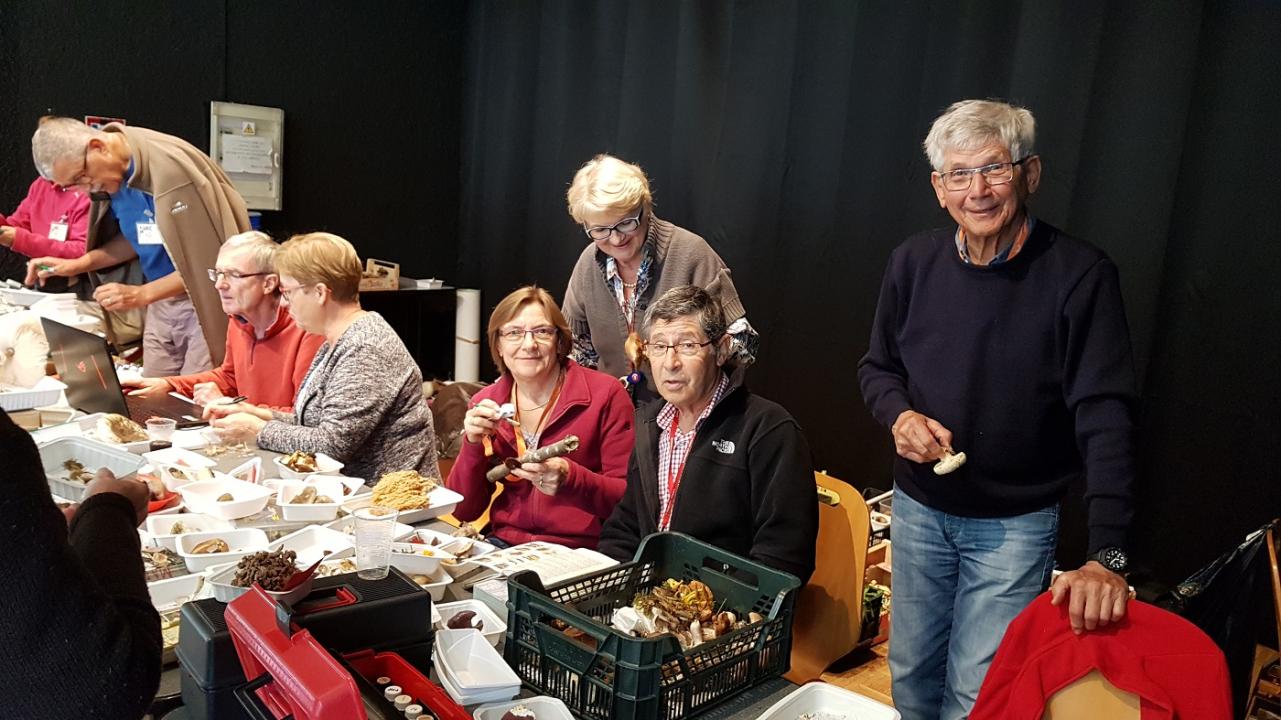 Détermination Myco
Ma parole, elle me drague !
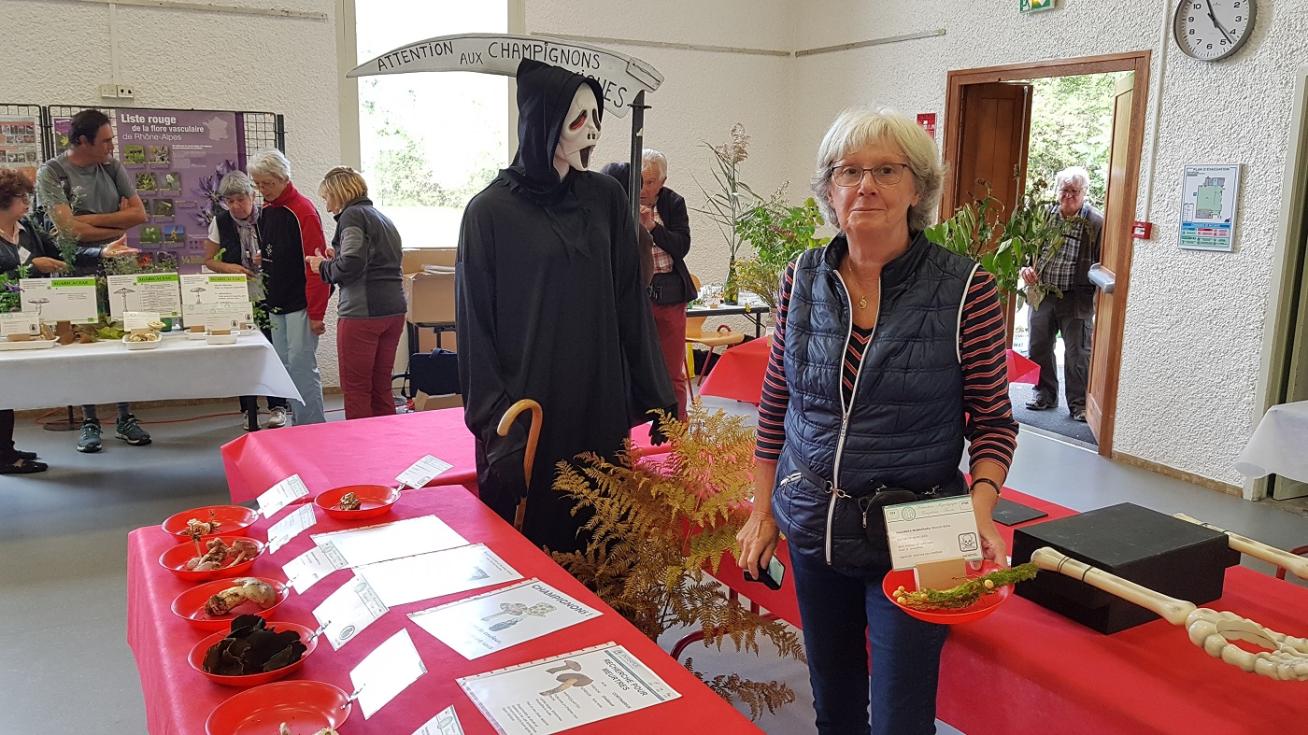 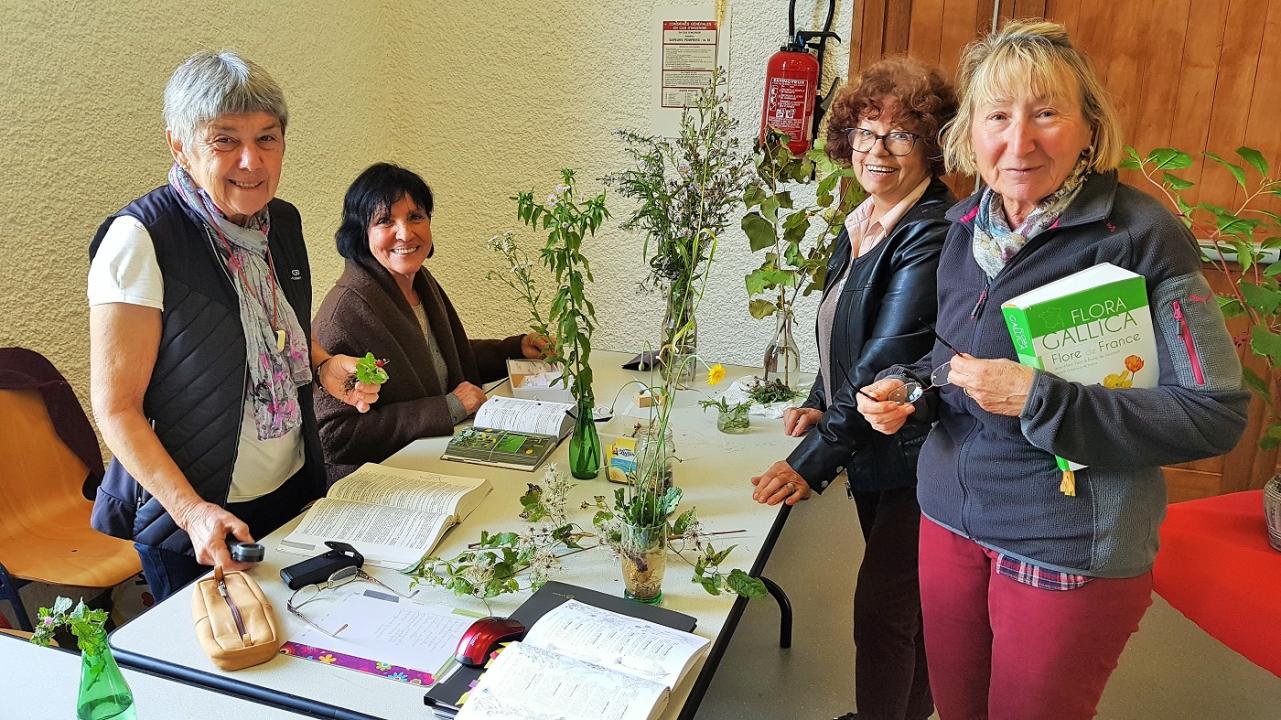 Les drôles de Dames de la Bota !
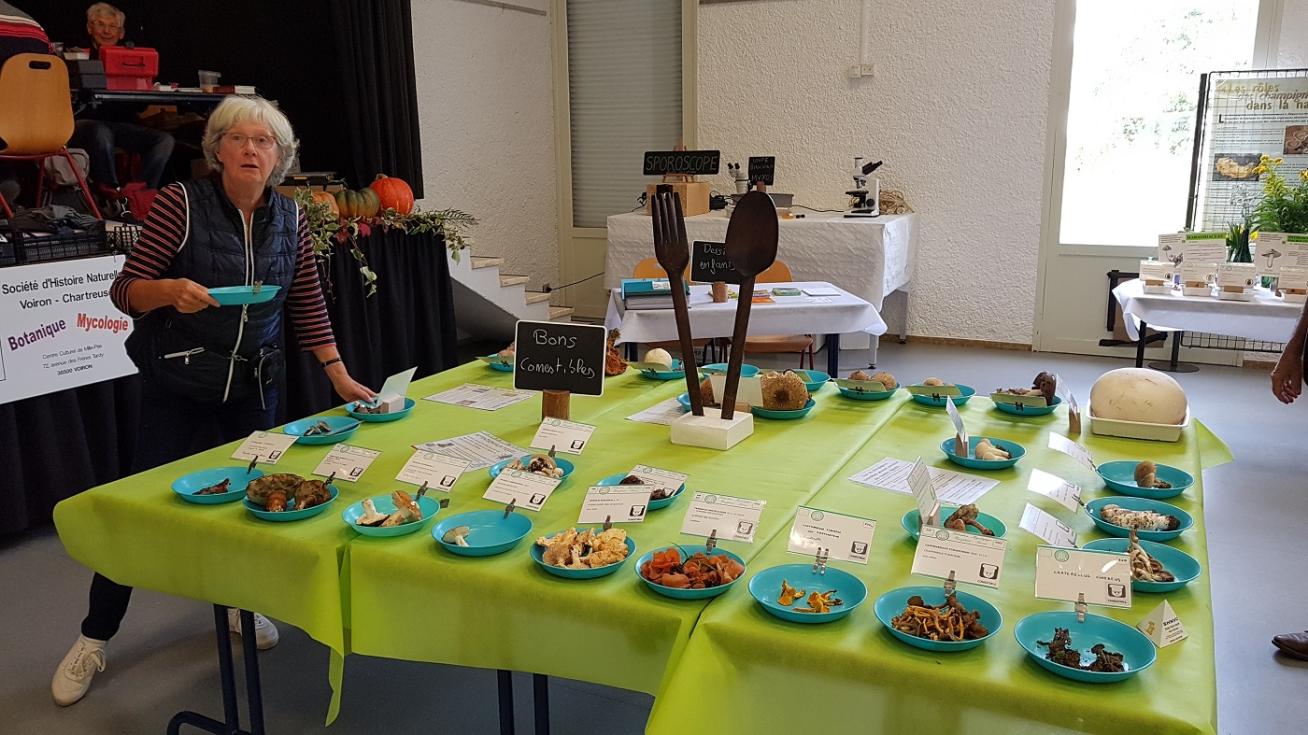 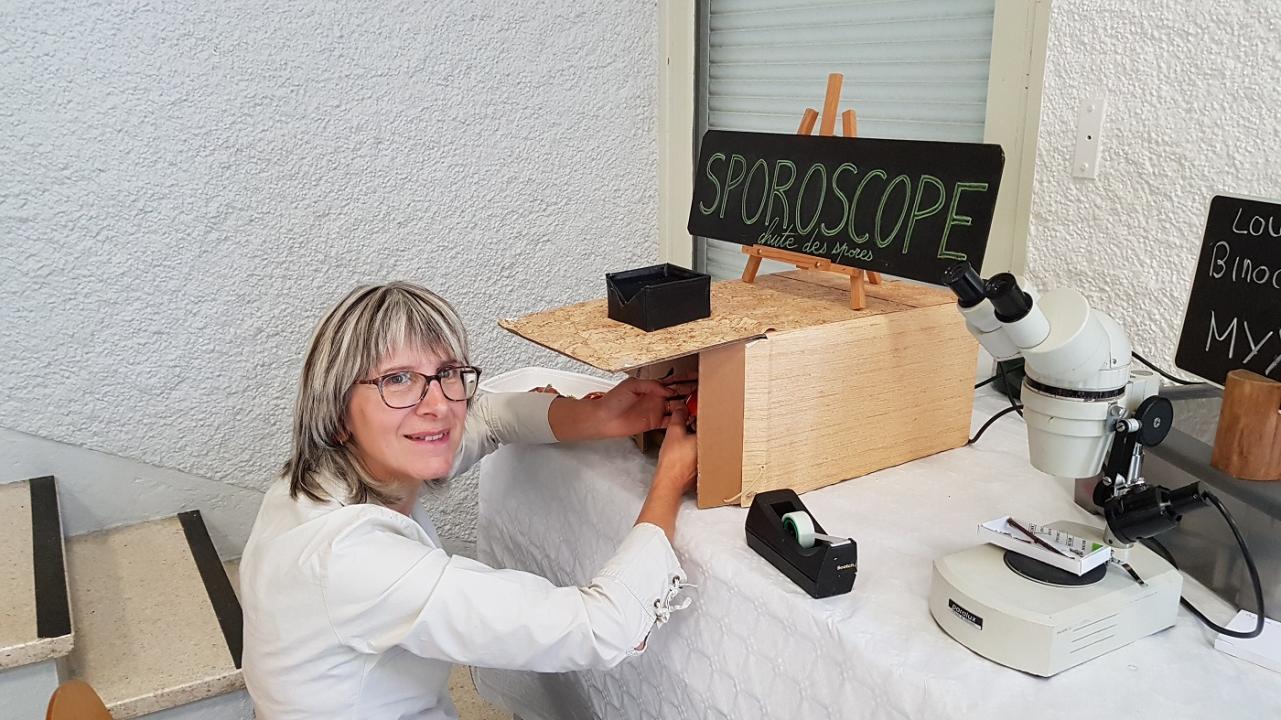 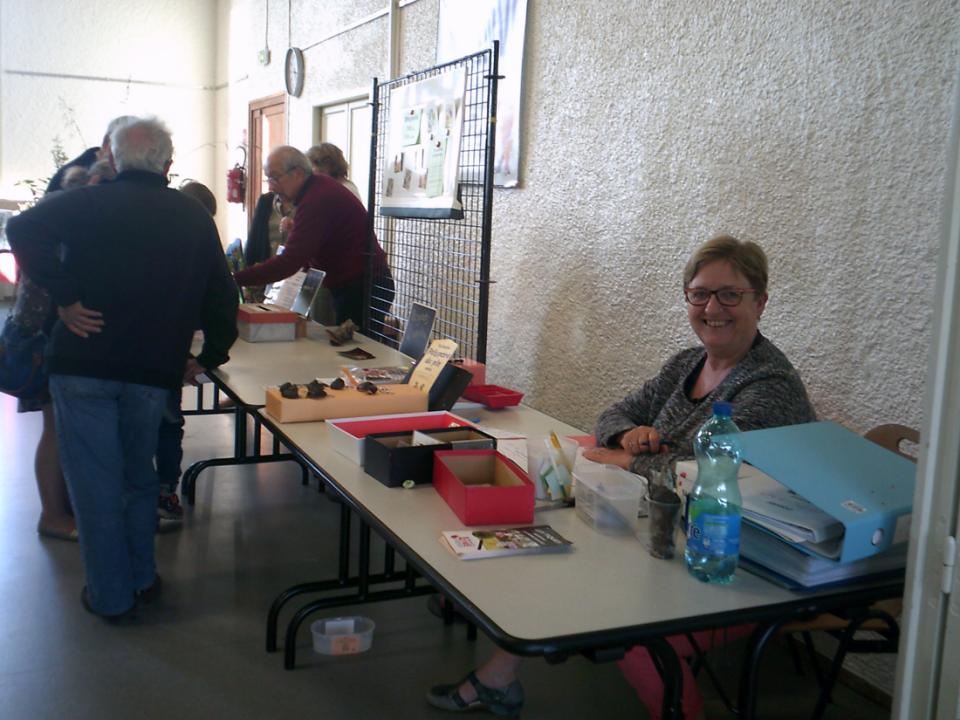 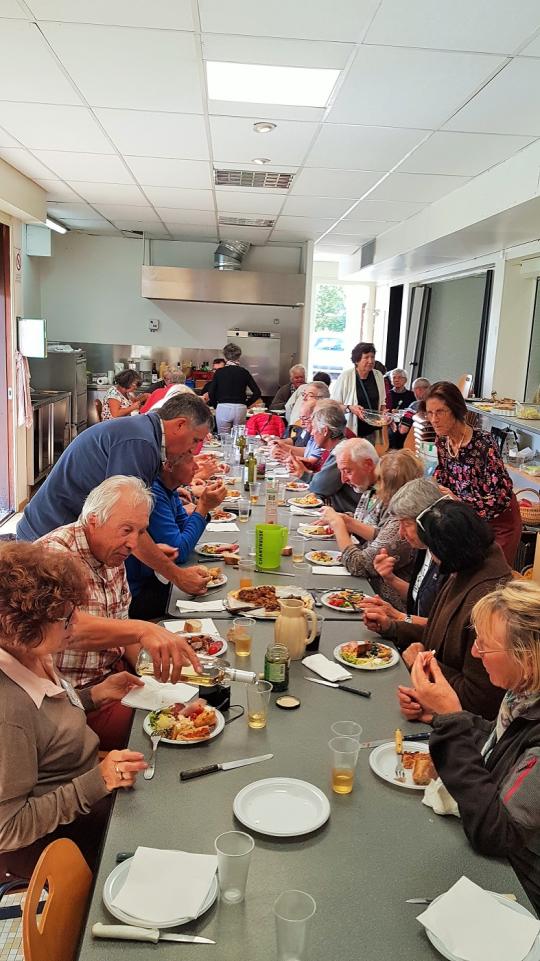 Un arbre à dessert fait par Brigitte que Diable !
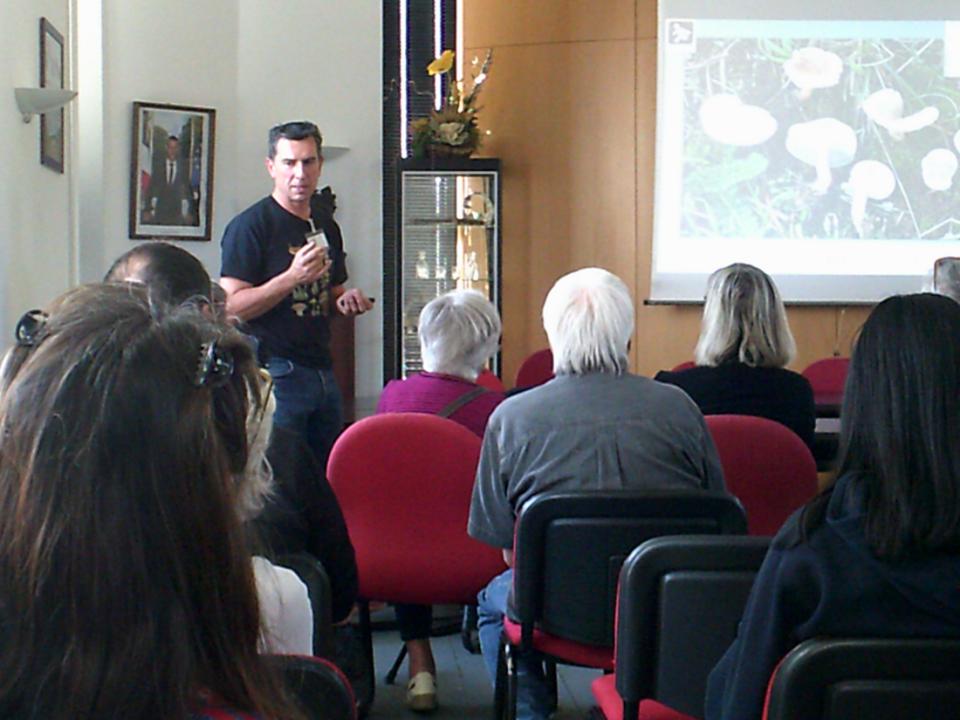 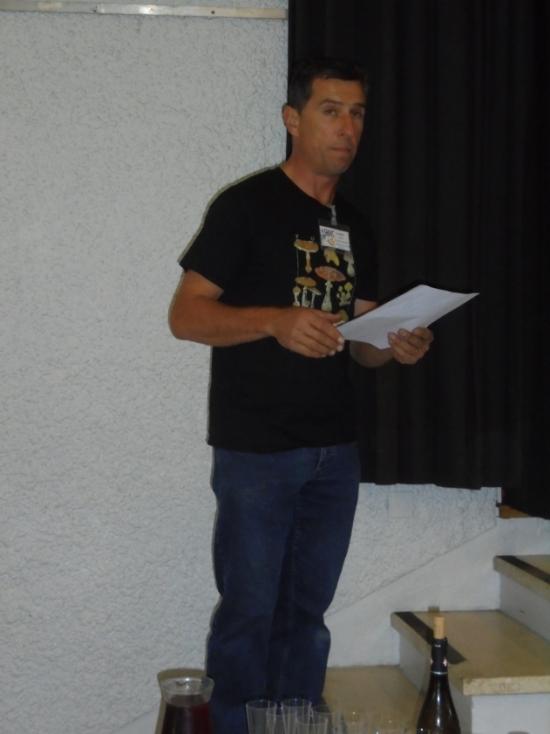 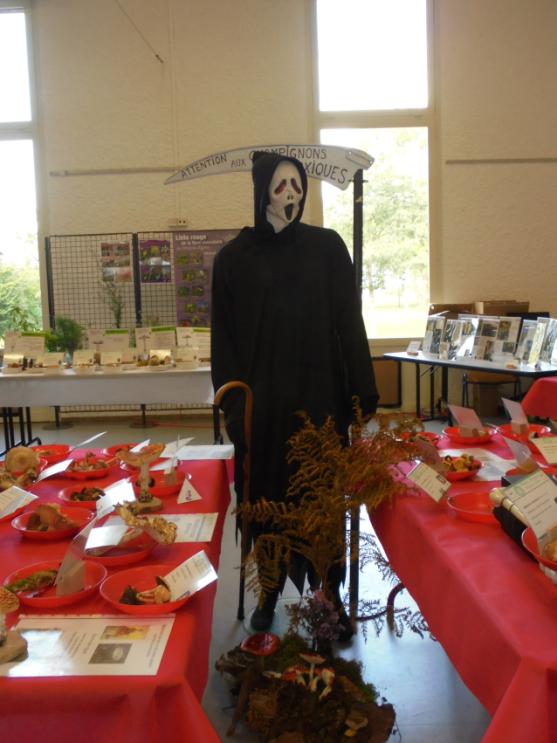 MENIN BLACK
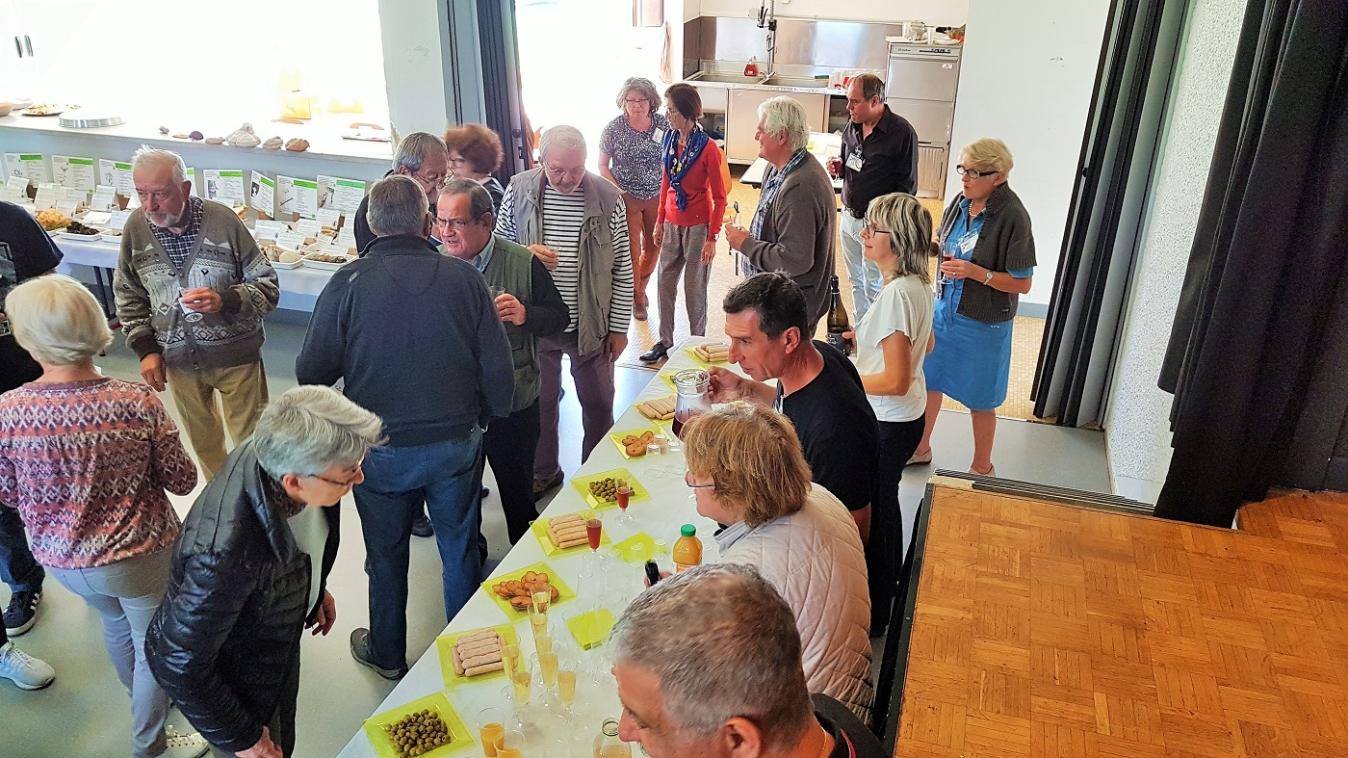 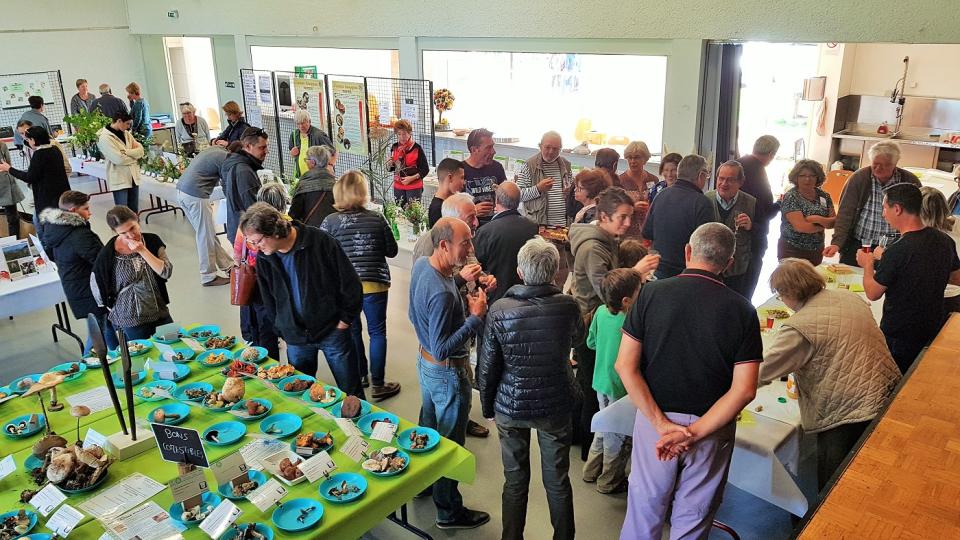 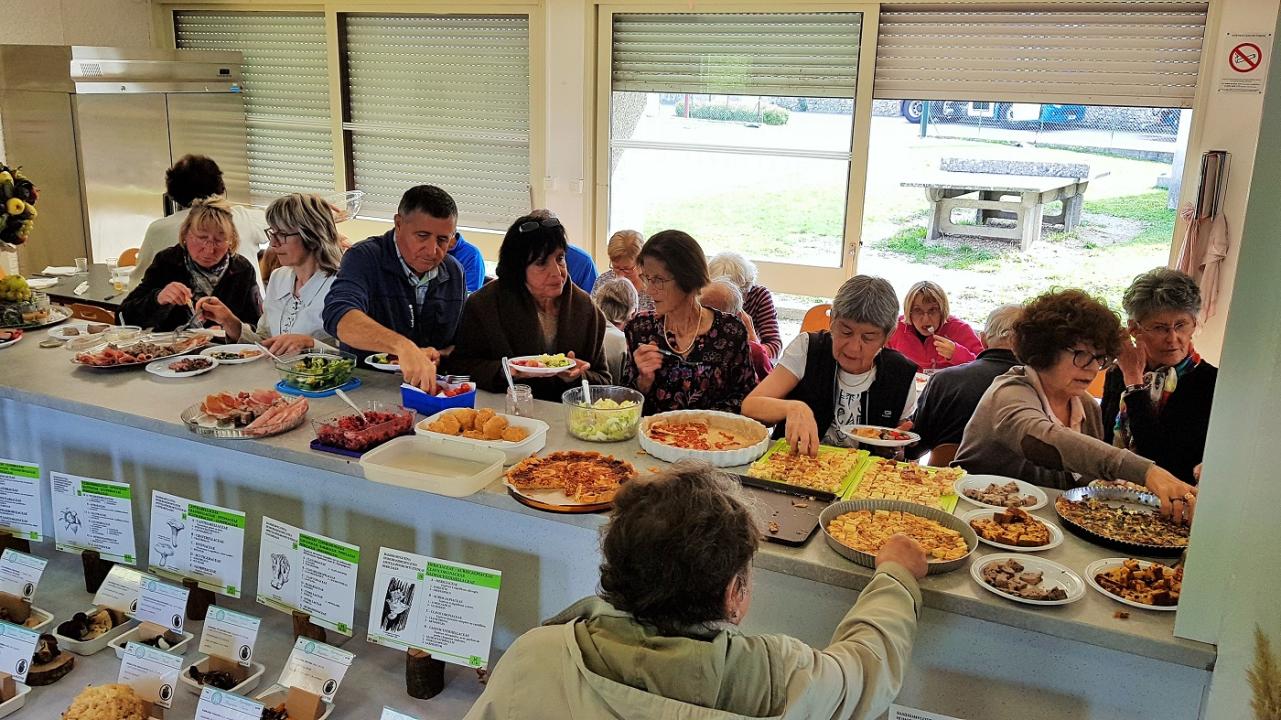 Quel buffet !
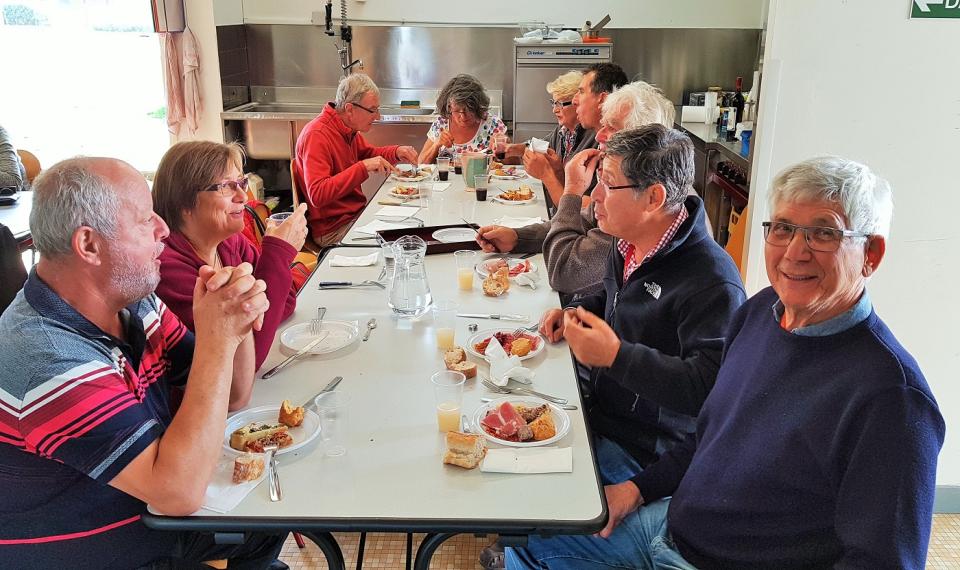 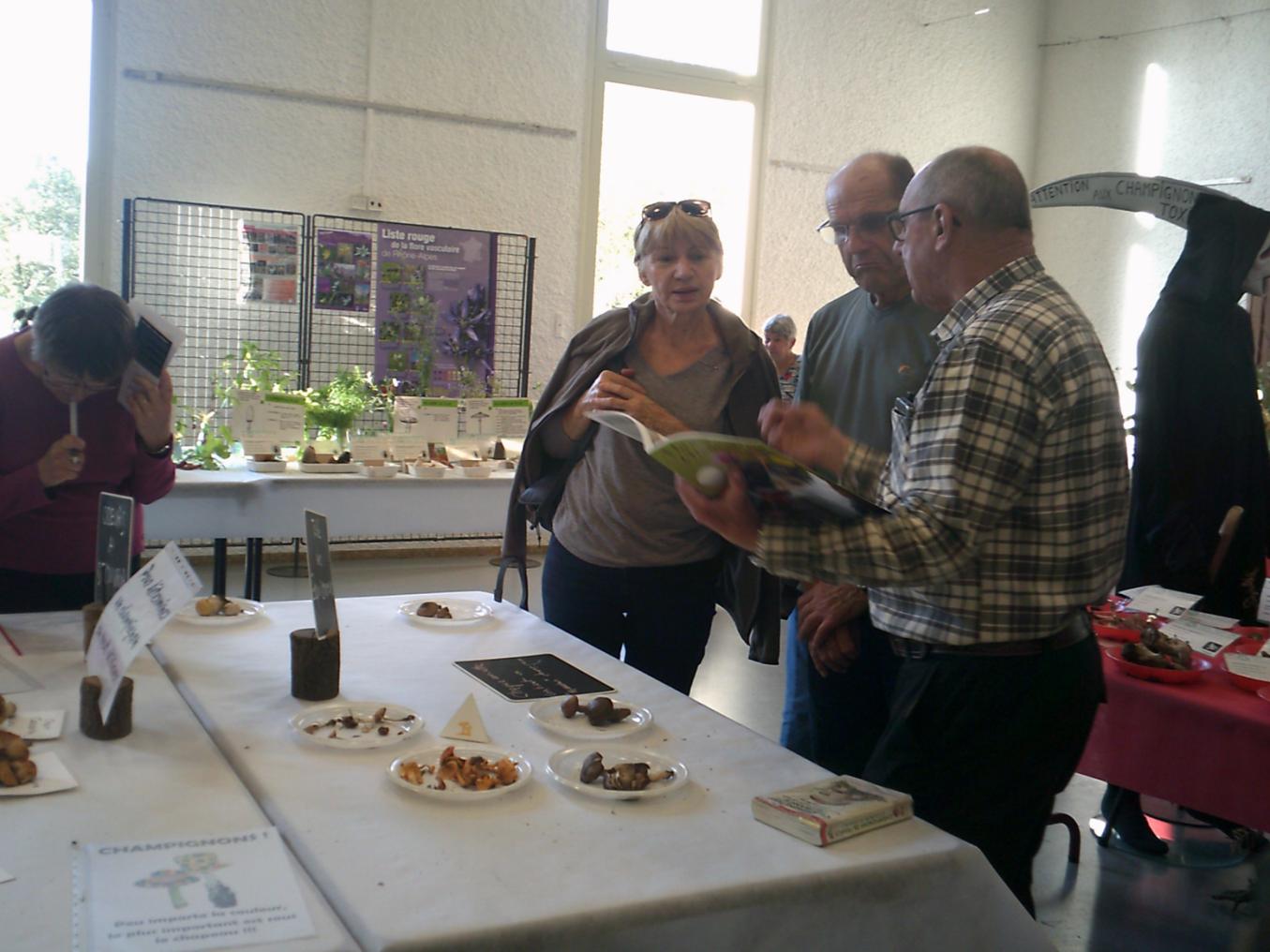 Mais c’est qu’y me vendrait  mon âme   !
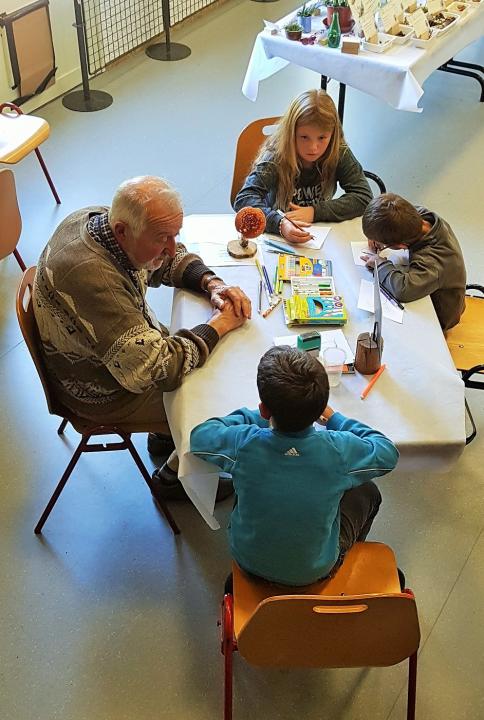